ANGULOS
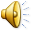 QUINTO BÄSICO  2011
ANGULO
Es la abertura formado por dos rayos que tienen un extremo común que se denomina  vértice.
A
VÉRTICE
LADO

O
LADO
B
ELEMENTOS DE UN ANGULO
CLASIFICACIÓN    DE  LOS  ANGULOS SEGÚN   SUS MEDIDAS

ÁNGULO AGUDO
 +  = 180º
0º  <    <  90º
Es aquel  que mide menos de 90°

ÁNGULO RECTO
 = 90º
Es aquel  que mide exactamente 90°

ÁNGULO OBTUSO
90º  <    <  180º
Es el que mide más de 90°  y menos de 180°
CLASIFICACIÓN  DE  LOS ANGULOS  SEGÚN  LA  SUMA  ELLOS


ÁNGULOS COMPLEMENTARIOS
   = 90º
Dos  ángulos  son  complementarios , si la  suma  de  la  medida  de  sus  ángulos es  igual  a  90°


ÁNGULOS SUPLEMENTARIOS
 +  = 180º
Dos ángulos son suplementarios si la suma de las medidas de sus ángulos interiores es 180°
CLASIFICACIÓN 
SEGÚN  SU 
POSICIÓN


ÁNGULOS  ADYACENTES
Un lado común



ÁNGULOS CONSECUTIVOS
Un  ángulo  al  lado  de  otro, Puedes  formar  más  ángulos.


ÁNGULOS OPUESTOS POR EL VÉRTICE
Son congruentes
ÁNGULOS  ENTRE  DOS  RECTAS    PARALELAS  Y  UNA  RECTA  SECANTE
1
2
4
3
5
6
8
7
Ángulos  alternos externos:  
1  7 2  8
Ángulos  alternos  internos:
3     5      4       6
Ángulos  correspondientes:
 1  y 5 ;    4  y 8 ;   2  y 6 ;   3  y 7